আজকের পাঠে সবাইকে স্বাগতম
মোঃ মামুনুর রশীদ প্রধান শিক্ষক বিরামপুর রেল কলোনী সরকারি প্রাথমিক বিদ্যালয়বিরামপুর ,দিনাজপুর
শ্রেণিঃতৃতীয়
বিষয়ঃবাংলা
পাঠঃআমাদের গ্রাম 
পাঠ্যাংশঃআমাদের…..মোরা ডরি।
শিখনফল
২.১.২কবিতাটি শুনে বুঝতে পারবে।
২.২.২ কবিতাটির মূল বিষয় নিজের ভাষায় বলতে পারবে।
২.২.২কবিতাটি শ্রবনযোগ্য স্বরে আবৃত্তি করতে পারবে।  
২.৩.২কবিতা সংশ্লিষ্ট প্রশ্নের উত্তর লিখতে পারবে।
আমাদের গ্রাম
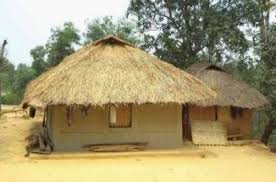 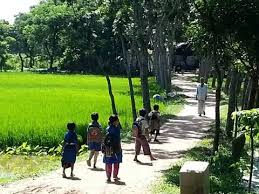 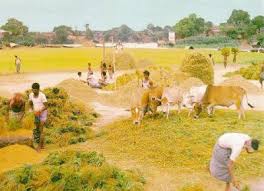 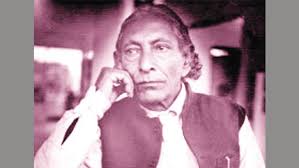 বন্দে আলী মিঞা
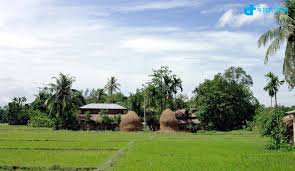 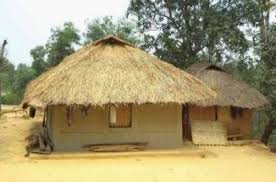 ছোটো ছোটো ঘর
আমাদের ছোটো গাঁয়ে
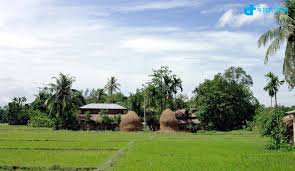 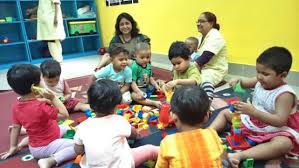 থাকি সেথা  সবে মিলে
নাহি কেহ পর
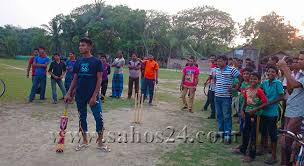 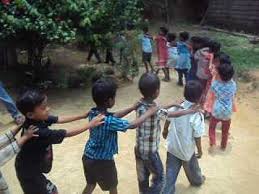 মোরা ভাই ভাই
পাড়ার সকল ছেলে
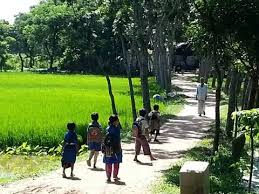 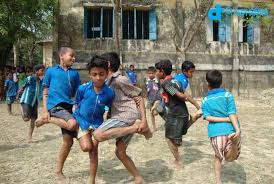 একসাথে খেলি  আর
পাঠশালে যাই।
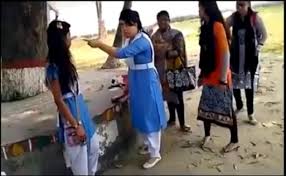 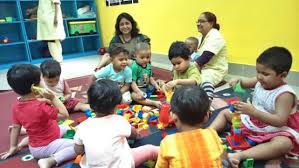 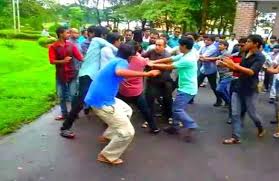 কভু নাহি করি
হিংসা ও মারামারি
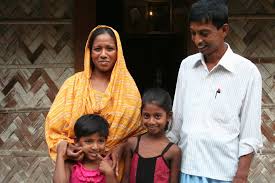 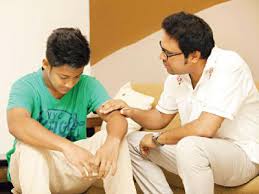 পিতামাতা গুরুজনে সদা মোরা ডরি।
শিক্ষকের পাঠ
শিক্ষার্থীর পাঠ
শব্দার্থ
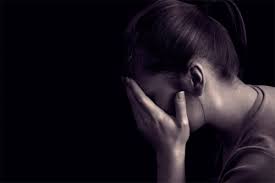 ডরি
ভয় করি
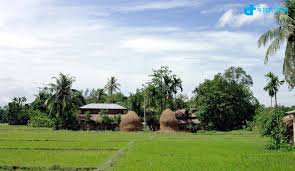 গাঁয়ে
গ্রামে
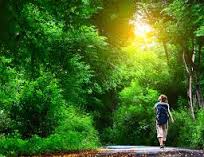 আলো
কিরণ
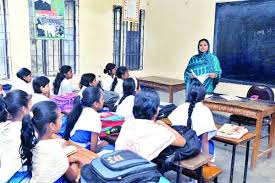 পাঠশালা
বিদ্যালয়
মূল্যায়ণ
১।গাঁয়ের ঘরগলো দেখতে কেমন?
২।সেখানে সকলে কিভাবে থাকে?
৩।ছেলে মেয়েরা এক সাথে কোথায় যায়?
কবিতার লাইনগুলো সাজিয়ে লিখ
হিংসা ও মারামারি কভু নাহি করি
পিতামাতা গুরুজনে সদা মোরা ডরি
আমাদের ছোটো গাঁয়ে  ছোটো ছোটো ঘর
পাড়ার সকল ছেলে মোরা ভাই ভাই
থাকি সেথা সবে মিলে নাহি কেহ পর
এক সাথে খেলি আর পাঠশালে যাই
দলীয় কাজ
দল_ক
দল-খ
দল-গ
১।আমাদের ছোটো………ছোটো ছোটো ঘর। 
২।থাকি…….সবে মিলে নাহি কেহ পর।
৩।হিংসা ও মারাম্রারি……নাহি করি।
৪।এক সাথে খেলি আর ………যাই।
গাঁয়ে
সেথা
কভু
পাঠশালে
ধন্যবাদ